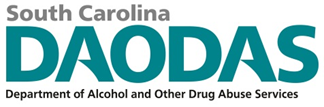 Ensuring Program Fidelity: Best Practices
Developed for DAODAS by Pacific Institute for Research and Evaluation (PIRE)
[Speaker Notes: Custom DAODAS color codes is : Red-0 
		      Green-131 
		      Blue-139]
Today’s Topics
Introduction to Fidelity
Adaptations
Monitoring Fidelity
Fidelity to Environmental Strategies
As prevention providers, what is in your control?
Knowledge of your community/target population and their needs.
Identifying evidence-based strategies (programs, policies, practices) to meet those needs.
Delivering those strategies with fidelity.
Outcomes are not in your control. You can contribute to outcomes by delivering the most appropriate strategies to you community—and delivering them well. You do not control outcomes (but you should still monitor them).
Fidelity of Implementation
Definition: Fidelity of implementation is “the degree to which teachers and other program providers implement programs as intended by the program developers.”
Research has shown that high fidelity to the program is associated with improved student outcomes.
A high-quality implementation of a less promising program may be more effective than a low-quality implementation of a best practice program.
Dusenbury, L., Brannigan, R., Falco, M., & Lake, A. (2004). An exploration of fidelity of implementation in drug abuse prevention among five professional groups. Journal of Alcohol and Drug Education, 47(3), 4-19.
Components of Program* Fidelity
Dane, A. V., & Schneider, B. H. (1998). Program integrity in primary and early secondary prevention: Are implementation effects out of control? Clinical Psychology Review, 18, 23–45.

Ennett, S. T., Haws, S., Ringwalt, C. L., Vincus, A. A., Hanley, S., Bowling, J. M., & Rohrbach, L. A. (2011). Evidence-based practice in school substance use prevention: fidelity of implementation under real-world conditions. Health Education Research, 26(2), 361-371. doi:10.1093/her/cyr013.

Gresham, F. M., Gansle, K. A., & Noell, G. H. (1993). Treatment integrity in applied behavior analysis with children. Journal of Applied Behavior Analysis, 26, 257–263.

O’Donnell, C. L. (2008). Defining, conceptualizing, and measuring fidelity of implementation and its relationship to outcomes in K–12 curriculum intervention research. Review of Educational Research, 78, 33–84.
Adherence 
Dosage/Exposure/Duration
Quality of program delivery 
Participant responsiveness/engagement
Program differentiation/specificity
* We use the term “program” broadly to refer to a specific program, curriculum, intervention, or strategy.
Adherence
How well did we stick to the program? 
Was the program delivered consistently across different teachers and settings?
Did we deliver all the expected content?
Did we use the format and materials identified by the program developers?
Adherence is often used interchangeably with fidelity but is just one component of fidelity.
Dosage/Exposure/Duration
Does the schedule allow the program to be delivered for the recommended dosage/duration/frequency (e.g., are the number of sessions delivered consistent with the program plan)? 
Is the facilitator regularly available to support instruction? 
Is the participant regularly attending the program? 
Did any factors prevent the participant from receiving the intervention as intended?
Dosage is often measured at the participant level, rather than at the session level.
Quality of Program Delivery
Does the facilitator have the necessary training, knowledge, and skills to deliver the intervention correctly? 
Are quality teaching practices used consistently and with appropriate intensity across all sessions?
Are different learning styles considered?
Participant Responsiveness/Engagement
How attentive and involved are the participants in the program?
This component of fidelity is least in your control. But you should pay attention to it and modify as needed. If you feel certain programs are not eliciting responsiveness, consider alternatives.
Program Differentiation/Specificity
How well is the program defined and different from other programs? 

Was only one program delivered to participants at a time?
Numerous Factors Affect Implementation Fidelity
Community in which implementation occurs and the fit with the program
Organization(s) responsible for implementation
Program support systems (e.g., training and TA)
Characteristics of providers
Program participants
James Bell Associates (2009, October). Evaluation brief: Measuring Implementation Fidelity. Arlington, VA: Author.
Adaptation: Fidelity Meets Reality
Some modifications to a program (intended or otherwise) will inevitably be made
Some adaptation may be necessary and possibly beneficial,  (e.g., the addition of an activity or a change in materials to address cultural context). 
Flexibility in implementation can also increase program ownership and involvement, thus resulting in longer program life.
Adaptation
The deliberate or unintentional modification of a program through:

deletions or additions (i.e., enhancements) to program components (e.g., to content, materials, activities);
modifications to the nature of the components; or 
changes in the manner of administration or intensity (i.e., amount or duration) of program components.
Balance Between Fidelity and Adaptation
Intervention developers may not have had opportunity to cover all local conditions.
It may be beneficial—even necessary—to adapt programs to fit local conditions, cultures, or events (think COVID!) 
Adaptations should be thoughtful and justifiable (why is an adaptation necessary?) 
Adaptions are likely to be more successful if they add to the program rather than subtract from a program
Beware of Program Drift
In a study examining Life Skills Training, researchers found that while all teachers made adaptations, most were negative changes that detracted from curriculum objectives.
Easy as Pie (or Cake)
Implementing a program with fidelity is like baking a cake
Follow the recipe, step by step
Add ingredients in proper order
Bake at the required temp and duration
Adapt if warranted
Your oven runs hot: cook at lower temp or shorter time
Recipe includes nuts but someone has nut allergy: Skip the nuts
Skipping the baking powder = poor outcome
Extra chocolate is always good
Monitoring Fidelity/Program Implementation
You can only implement well (with fidelity) if you pay attention to it. 
Monitoring fidelity is as important as monitoring outcomes. (Why? Think about what you control.)
The assessment of fidelity is particularly important when programs are implemented in real-world settings where program drift is common.
Why Should Fidelity Be Measured?
Program Planning, Management, and Improvement
Provides a roadmap for implementation planning
Identifies aspects of implementation that work well and don’t work well
Identifies barriers to implementation and ways to overcome them
Provides feedback to facilitators/providers about aspects of implementation that work well and can be improved
Evaluation
Describes program implementation
Helps explain why the program achieved expected outcomes and—more important—why it didn’t? 
Helps explain variation in outcomes across sites.
Methods for Monitoring Fidelity*
Direct observations in person
Direct observations via video recordings
Facilitator self-assessments after each session
Facilitator self-assessments after completing a program cohort (e.g., a classroom)
Facilitator self-assessments after completing a larger program cycle (e.g., across multiple classrooms)
* In descending order of resource intensity.
Tools for Monitoring Fidelity*
* The most comprehensive fidelity assessments will include all these tools.
Fidelity Checklist: Useful Tool for Assessing Fidelity
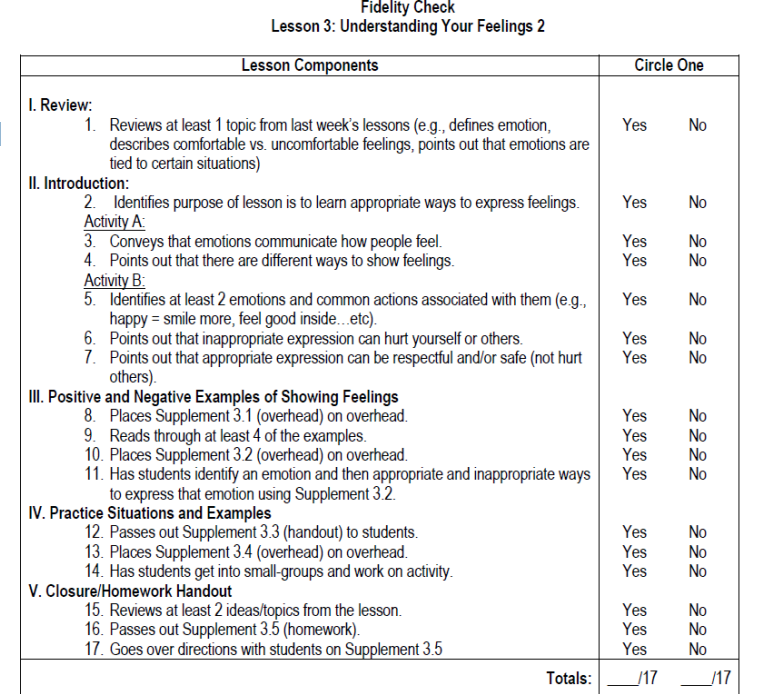 Fidelity checklists are usually program specific
Fidelity checklists include all the elements of a program that should be delivered
Program developers often have fidelity checklists available that are specific for the programs
In the absence of developer checklists, checklists can be created based on the content of the program
Fidelity Checklist (continued)
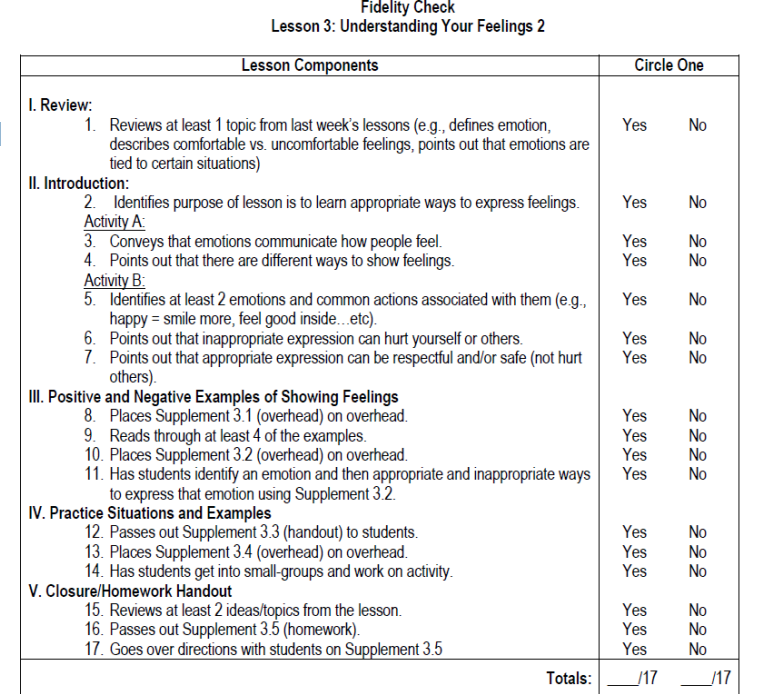 Ideally, use one checklist per program session
Offers a reminder for steps in program implementation
Some checklists may offer method to record necessary adaptation to program implementation
Checklists can be used by observers or facilitators (self-assessments)
Remember, fidelity checklists capture only some elements of fidelity.
Alternatives to Program-Specific Fidelity Checklists
Agencies may want to assess fidelity across multiple programs using the same tool (so program-specific checklists cannot be used)
Generic fidelity questions can be used, such as…
Was all the program content of the delivered?
Did the length of the sessions match that of the program guidance or curriculum?
Did the frequency of delivery (sessions) match the guidance/curriculum?
Were the sessions delivered in the same order as the guidance/curriculum?
Were the materials or handouts the same as in the guidance/curriculum?
Was the format of delivery the same as the original design (e.g., peer-led, interactive, lecture)?
Were modifications made to the curriculum?
Were participants engaged?
Agencies must often balance specificity of measurement with pragmatic considerations
Monitoring Fidelity for Curriculum-Based Programs vs. Environmental Strategies*
Many curriculum-based programs are scripted,  have manuals, or provide extensive details about the elements of the program (high differentiation).
In contrast, many environmental strategies do not provide such detailed guidance, making it hard to monitor fidelity.
Nevertheless, fidelity can and should be assessed for environmental strategies.
* Environmental strategies modify and manage environments (or gatekeepers) in ways that discourage risky behaviors (or encourage healthy behaviors). They are often laws, policies, or regulations that need to be publicized and enforced. Examples include minimum age drinking laws, responsible beverage server training programs, and merchant compliance checks.
Tips for Monitoring Fidelity for Environmental Strategies
Identify core components of an environmental strategy (search published literature and reports*) and commit to implementing them
If information on core components is not available, ask the following questions to develop a list of core components:
What partners are necessary to implement the strategy?
What resources are necessary to implement the strategy?
What steps are necessary to implement the strategy?
Are there related elements that are critical for success (e.g.,  media and enforcement mechanisms)
As with curriculum-based programs, monitor whether core components were implemented
*PIRE has resources that identify the core components of many environmental strategies.
Final Thoughts
Implementing evidence-based programs with fidelity is a best practice
Assessing fidelity is critical for implementing with fidelity (how do you know you did it if you do not pay attention to it?)
Assessing fidelity is not a test or a “gotcha” moment—it is a learning opportunity and helps ensure that we are delivering services in the most effective way
Fidelity assessment is as important (probably more important) for program management and good service delivery than it is for evaluation purposes
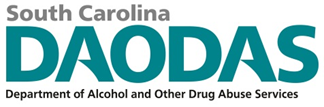 Questions?
3/9/2021
27
[Speaker Notes: Q&A Slide]
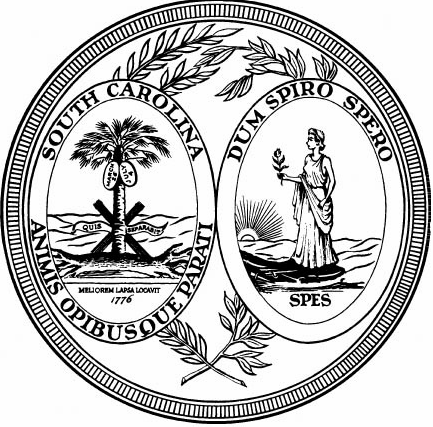 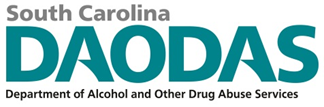 1801 Main Street, 4th Floor • Columbia, South Carolina  29201
telephone: 803-896-5555 • fax: 803-896-5558
www.daodas.sc.gov
3/9/2021
28
[Speaker Notes: Final Slide]